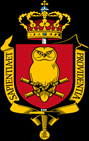 Testing reading at level 3 in denmarkkåre kildevang
How to be ready for this session
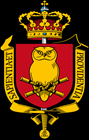 Be prepared to introduce yourself in 15 secs (name, country, organization, job title, testing experience…).
Be advised that the session will be recorded for use is future BILC activities.
Please turn off your microphone when you are NOT speaking.
Please have your camera turned on throughout the session.
Testers and testees
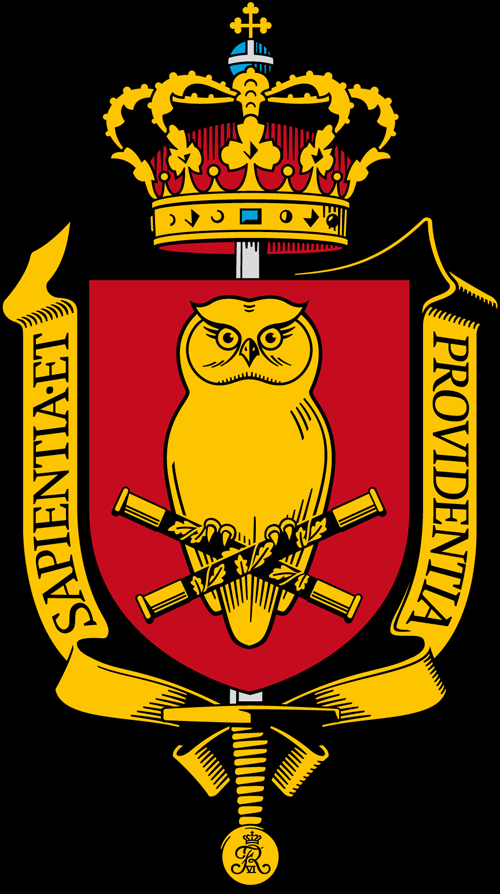 How are we organized? The Section for English and Testing is part of the Danish Defense Language School, which is controlled by the Royal Danish Defense College; we are comprised of 5 staff, all civilian academics.
Who are our testers? All but one are English instructors at the service academies, so testing is ”done on the side”. Only the head of the testing section has a substantial allocation of hours for testing (incl admin and development).
How experienced are we? Testers were certified at the LTS 1 to 7 years ago.  
Who are our test-takers? Officers slated for NATO staff positions, NCOs going to fill  specialist positions, and JTACs. We do NOT perform training-related testing.
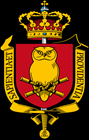 Numbers, facts, and formats
How many tests do we do in a year? On average about 90 full-SLP tests annually; typically one test session each month with a maximum of 6 test-takers.
What levels do we test? Our test-takers come with required SLPs linked to their imminent postings or current job descriptions; around 80% require SLPs of 3333.
Consequently we typically use a bi-level test construct for reading (levels 2 and 3), and we do use plus-levels.
How long is our reading test? Our bi-level reading test comprises 14 texts, 24 items,  and allows 60 mins to be completed.
What items do we use? Mainly MCQs but also some CR items.
What is the sequencing of skills tested during test sessions? Reading is the initial skill tested; our reading-test format means that test-takers have a lot of autonomy so hopefully they are off to a comfortable start, without having to produce any output.
Facilities and instructions
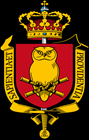 Test setting for R, W, L
instructions for Reading test
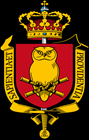 FINDING SUITABLE reading TEXTS
Always have the relevant STANAG 6001 descriptors handy.
Initial decision on sources, topics, length, diversity, authenticity…..
Challenges: lack of plausible distractors, too well-known vs too obscure, currently suitably challenging texts may be too easy next year (case in point; pipeline in the US crossing indigenous nations’ land).
Early-phase moderating; weeding out the clearly impossible texts.
Editing vs authenticity; the text, the whole text, and nothing but the text? 
ACCEPT THAT YOUR FAVORITE TEXT MAY TURN OUT TO BE USELESS.
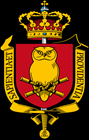 DRAFTING ITEMS
MCQs vs constructed-response items (easy rating vs real-life responses).
Distractors (plausibility, plausibility, plausibility……).
Be ready to discard promising or favorite texts.
Moderate! Forget about doing this on your own. Others will spot details you never noticed, and it really IS true that two or three minds think better than one.
Moderate some more! This takes time, but the result will be so much better.
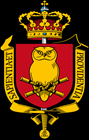 piloting
Carefully select a target group that matches the one you are expected to test.
Stats are really scary but seriously useful. If no-one in your organization has the skills and knowledge, outsource the task. That’s what we do.
Post-pilot moderating; tweaking stems, orientations, and distractors; drafting additional items; possibly discarding your brainchild. 
Deciding on answer keys and cut-off scores….
Norming.
QUESTIONS
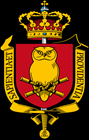 In March, I met the Losers of the Year, as denominated by Weight Watchers, 10 women who between them had lost 720 pounds. The rubric of the weight loss world is that I should call them fabulous or awesome women; in fact, they were quite fabulous, but I feel to call them that is to endorse the worldview that excess weight is shameful, and to shed it is a fairytale dream come true. So they weren’t fabulous, OK? They were just women, with excellent but no magical characteristics. We ate turkey meatballs with mango salsa. Doubting the wisdom of the salsa, I egregiously ate some meatball on its own; it leached the moisture out of my mouth like a hand-held suction unit. Amateur’s error. Always eat the salsa.
 
Thirty-year-old Jo said: “I didn’t realise how low my confidence was. I couldn’t walk across a room without thinking people were watching me, laughing at me. I was really paranoid. The weight went on gradually, maybe 5-6 kilos a year. And as your weight increases gradually, your confidence and happiness decrease gradually, and you really don’t notice it.”
Six months later, I was undercover in a Hungry Horse, trying the doughnut burger, a meat feast clamped with – yes, really – two sugar doughnuts. The waiter was incredibly sweet to me, then slowly started to wonder what I was doing with a professional photographer, until eventually his solicitude cooled and then I felt guilty. 1,996 calories these monsters contained, or roughly all the turkey meatballs you could eat before you became so dehydrated that you dropped down dead. One day we will look back on the obesity era and think how curious it was that the business model was to load food with sugar and fat in unnatural combinations, while the social mores were to deride and shun people who showed any signs of having eaten it. How we’ll laugh.